MARIO  BENEDETTI
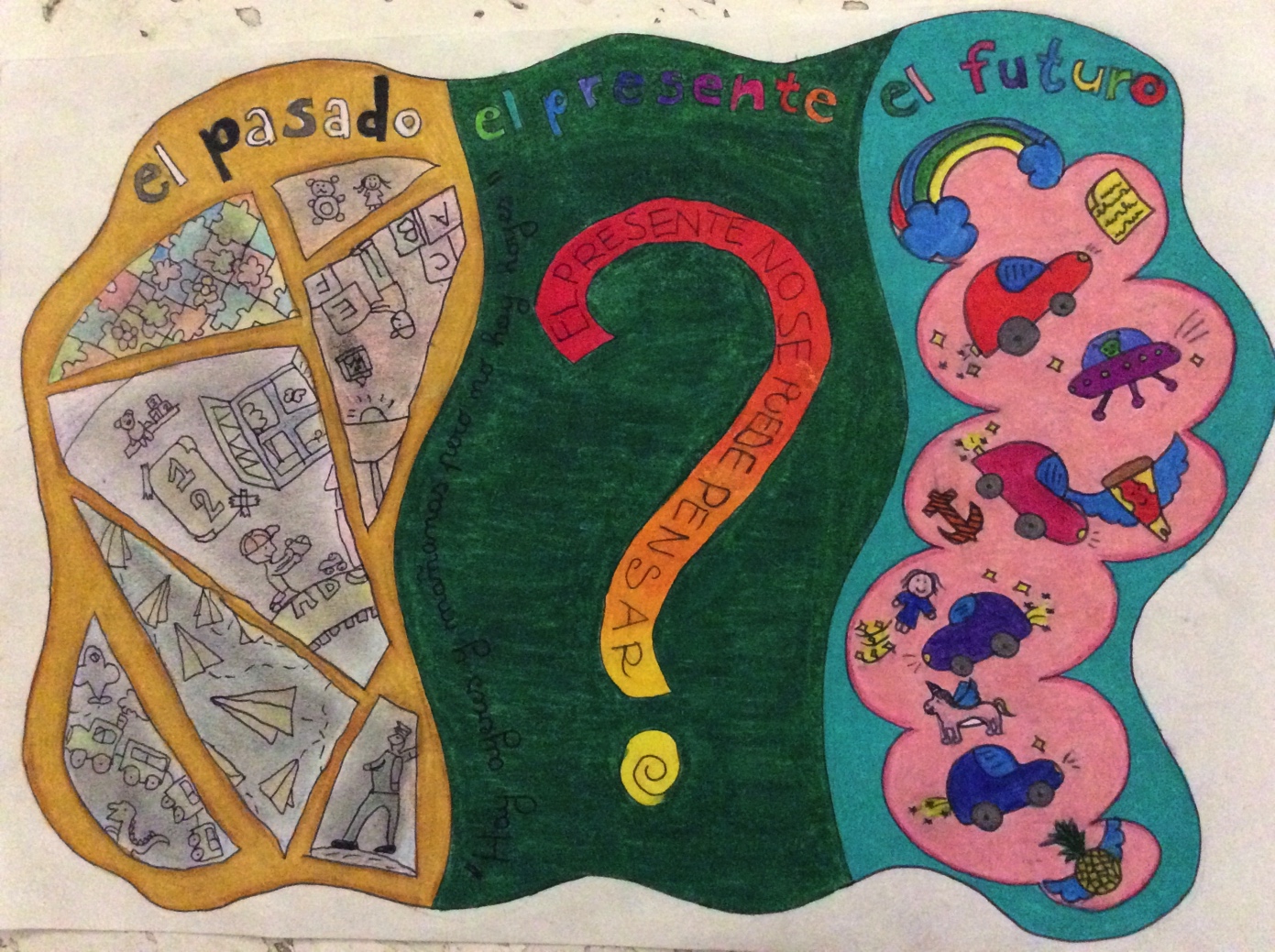 Hay ayeres y mañanas pero no hay hoyes
Postal creada por: nombre de los alumnos                              eTwinning  “Un calendario lleno de vidas”
14 de septiembre de 2016
Homenaje a Benedetti


“Expresa que puedes hablar del pasado y del futuro, si, pero de hoy no, por lo que debes vivirlo al máximo, como si te fueras a morir mañana”

“Nos gusta por que transmite la idea de vivir el momento, el ayer le puedes recordar y el futuro le puedes pensar pero el hoy no lo volverás a vivir”
Colegio Paidos
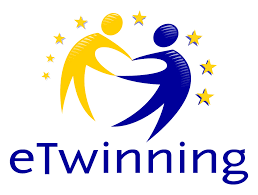 Dénia
ESPAÑA